The Gift of the Magi
ELA 8th or 9th grade
Essential Questions
What motivates people to take action?
How do we determine selfless actions?
Learning Objectives
Students will be able to:
Understand character motivation.
Translate character’s motivations from “The Gift of the Magi,” into a written present day situation.
I used to think…
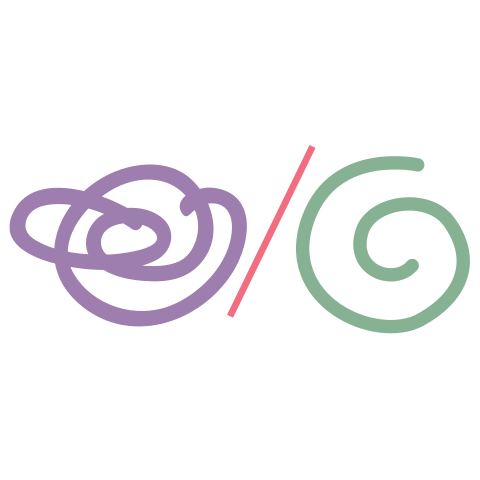 Look at each image in the slideshow.
In the column next to the image on your handout, write down the emotions these people feel or the things that motivate them.
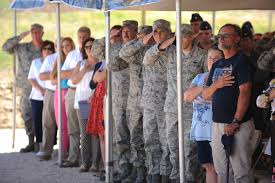 What are these people doing and why?
[Speaker Notes: Image source: Matthews, D. (2013, July 2). Ceremony honors NC Guardsmen killed fighting fire [Photograph]. Defense Visual Information Distribution Service. https://static.dvidshub.net/media/thumbs/photos/1307/964528/250x166_q75.jpg]
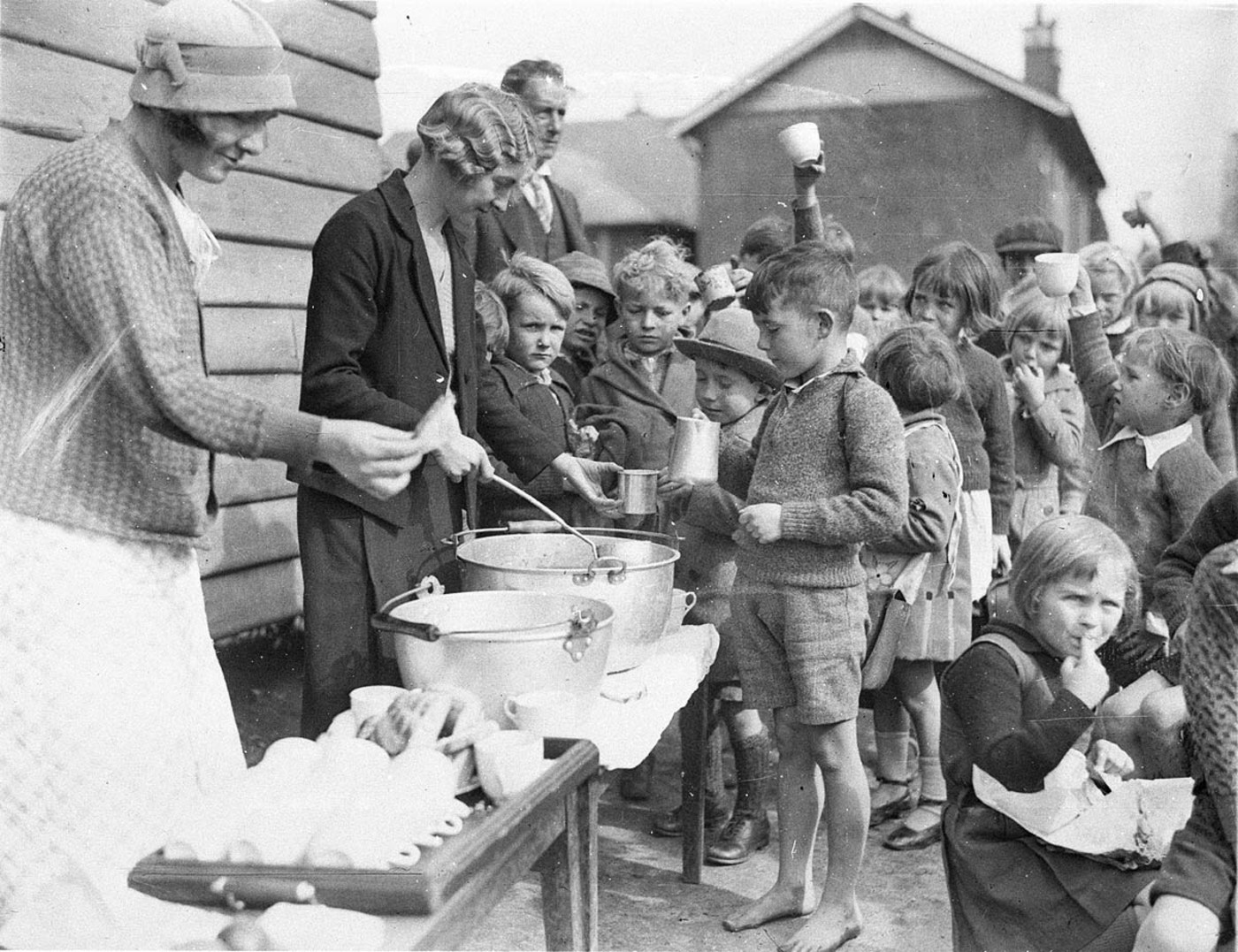 What is motivating the adults and children?
[Speaker Notes: Image source: Hood, S. (1934, Aug. 2). Schoolchildren line up for tree issue of soup and a slice of bread in the Depression [Photograph]. Wikimedia Commons. https://commons.wikimedia.org/wiki/File:Schoolchildren_line_up_for_free_issue_of_soup_and_a_slice_of_bread_in_the_Depression,_Belmore_North_Public_School,_Sydney,_2_August_1934_-_Sam_Hood_(3550268287).jpg#filelinks]
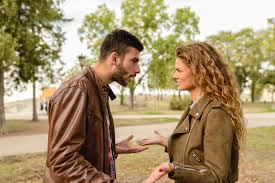 What is motivating this couple?
[Speaker Notes: Image source: https://pxhere.com/en/photo/1552621.
Public Domain]
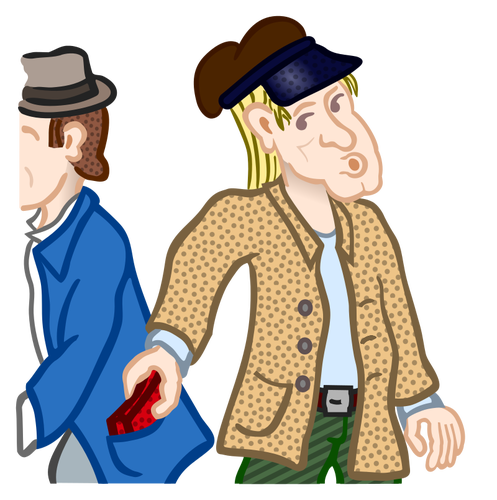 What do you see in this image?
[Speaker Notes: Image Source: https://www.pngkey.com/maxpic/u2e6r5w7e6o0i1q8/
Public Domain]
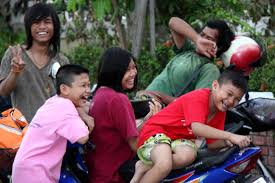 How do you think these people are feeling?
[Speaker Notes: Image source: https://pxhere.com/en/photo/852011]
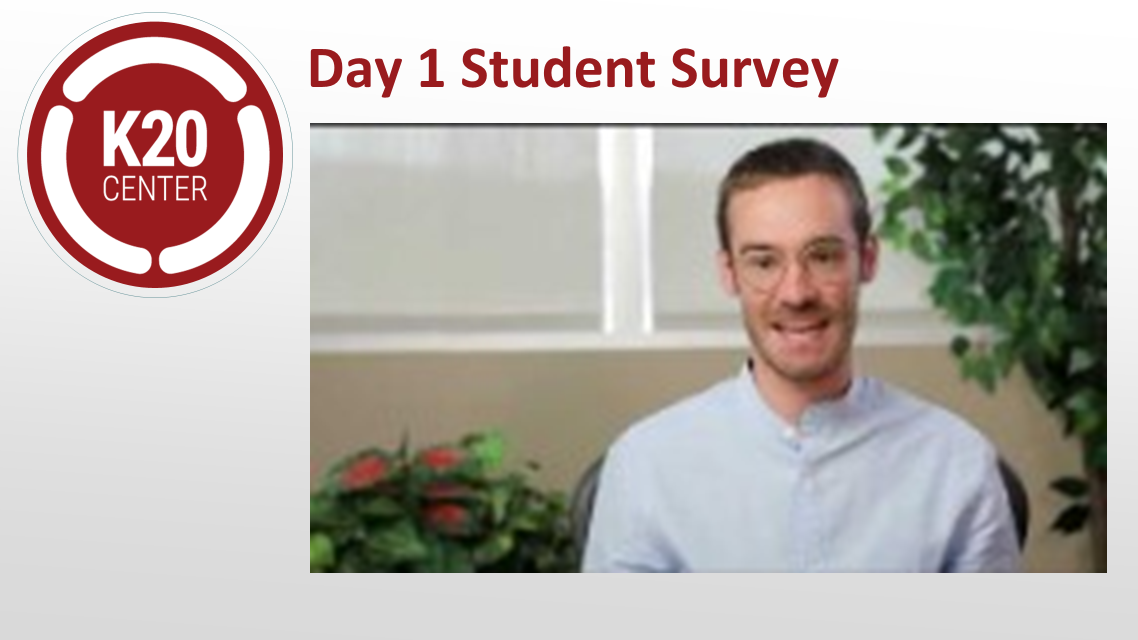 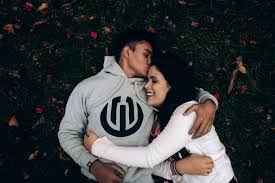 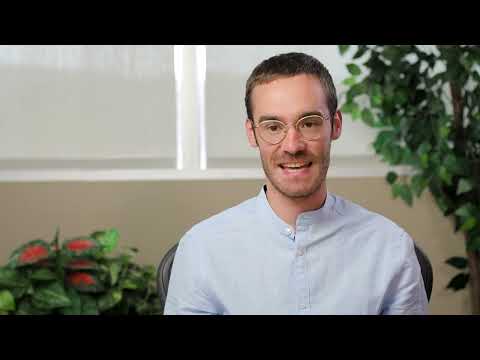 How do you think this couple is feeling?
[Speaker Notes: Image source: https://www.pexels.com/photo/happy-multiracial-couple-hugging-on-waterfront-while-having-romantic-date-in-city-3775605/]
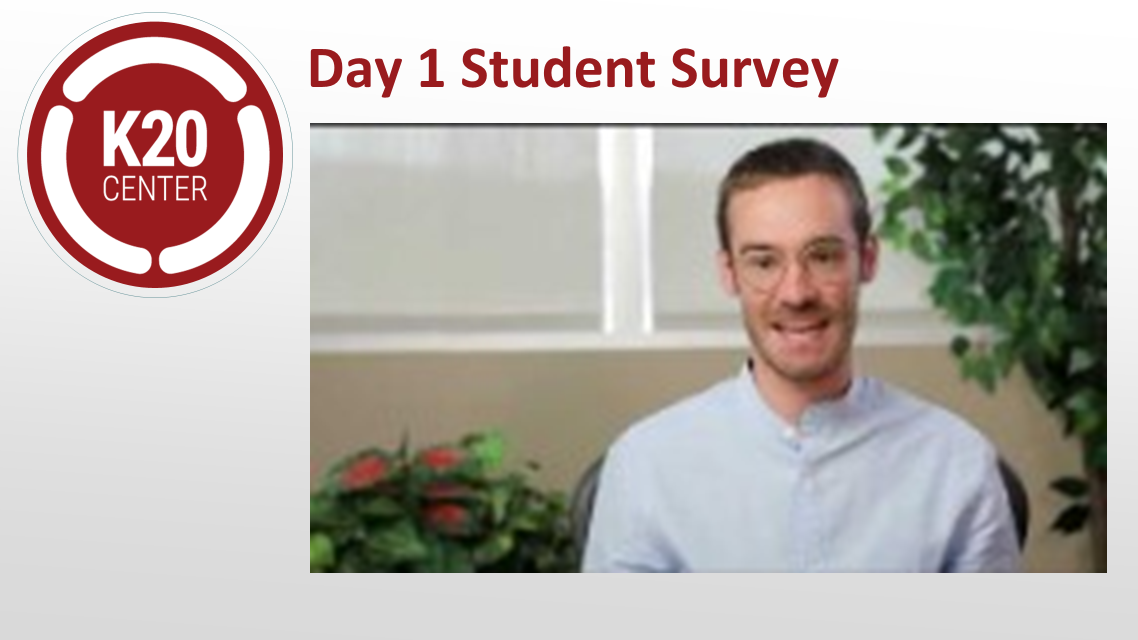 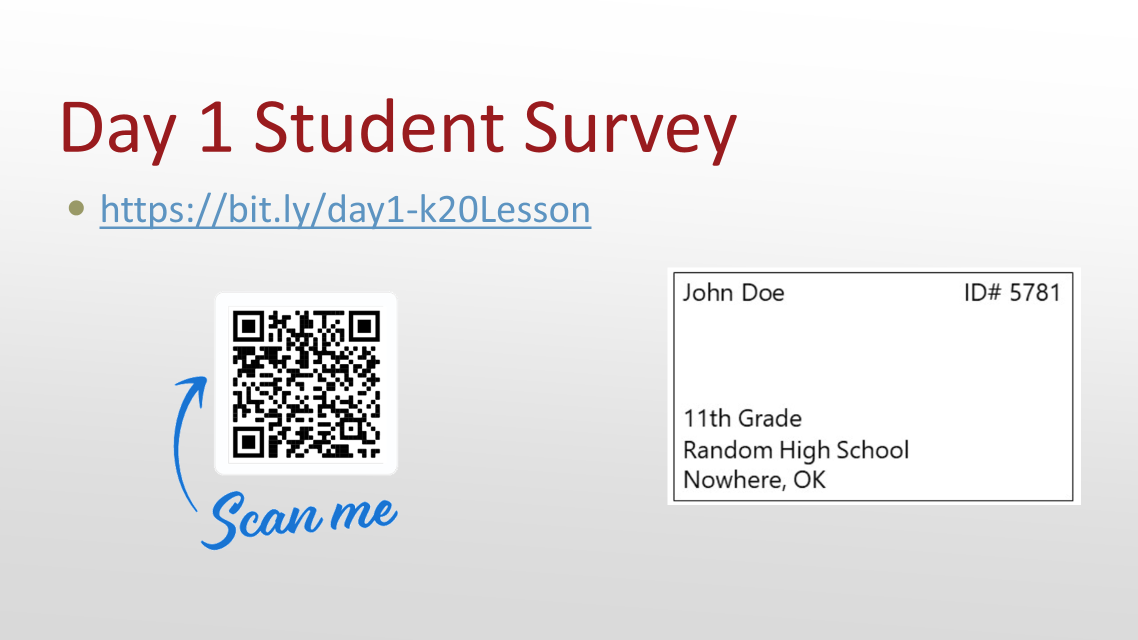 Survey
<include QR and bit.ly for survey>
Collaborative Word Cloud
What are some words or actions the characters in the story displayed?

Add those words to the mentimeter: insert code here
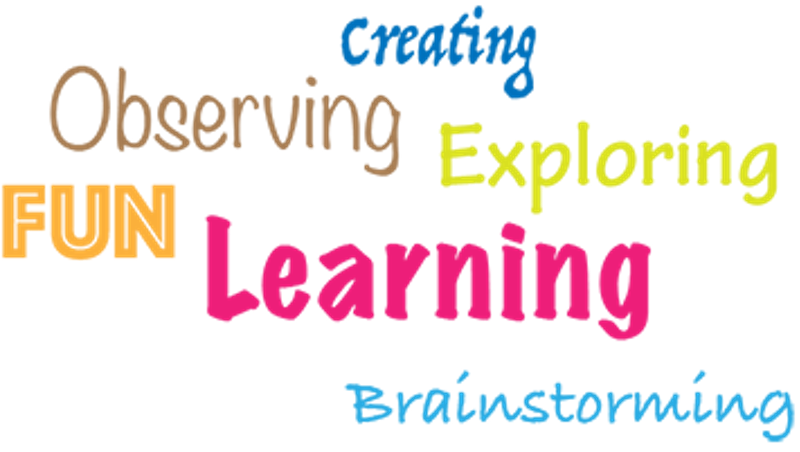 Cognitive Comics
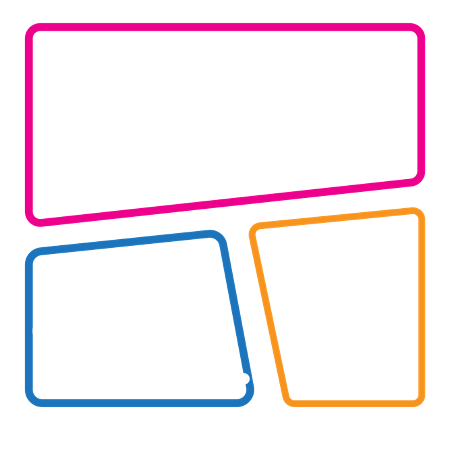 Using the three (3) boxes:
Rewrite “The Gift of the Magi” as if it were happening in the present.
Illustrate these changes in the boxes above the text.
...But now I know
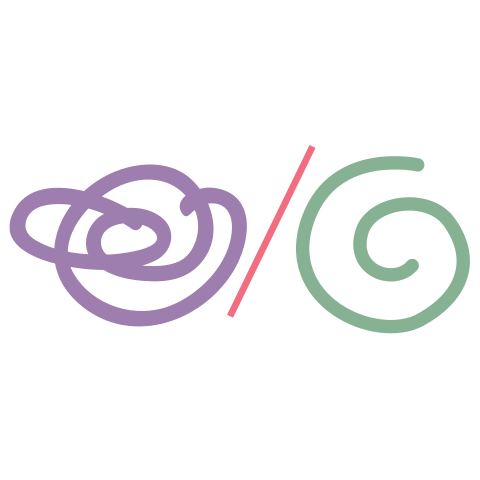 Let’s revisit each image in the slideshow.
On the right side of your template, write down how your thoughts about each might have changed or any clarifications you now have.
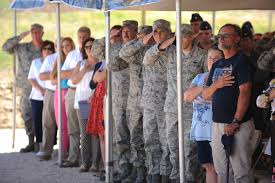 What are these people doing and why?
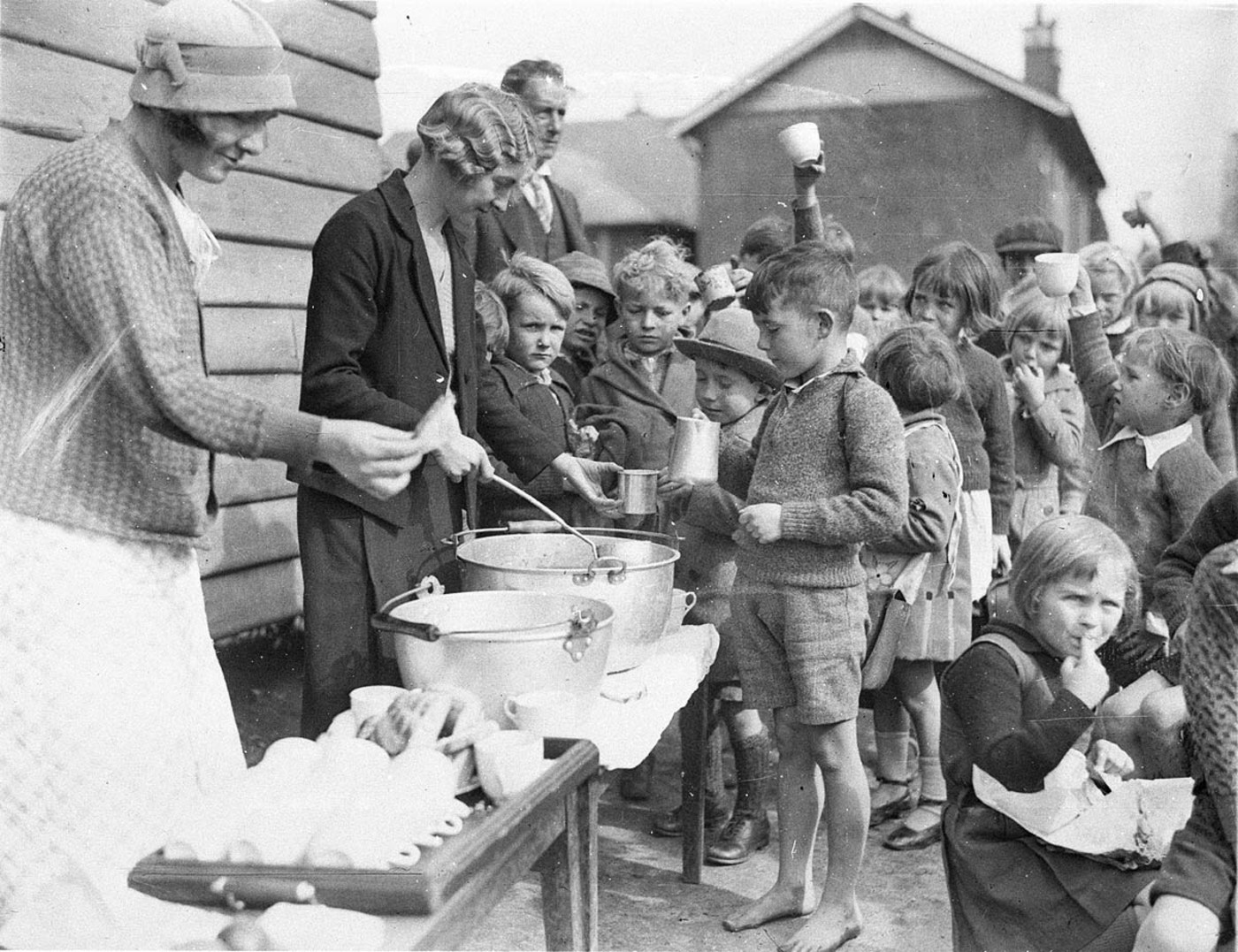 What is motivating the adults and children?
[Speaker Notes: https://commons.wikimedia.org/wiki/File:Schoolchildren_line_up_for_free_issue_of_soup_and_a_slice_of_bread_in_the_Depression,_Belmore_North_Public_School,_Sydney,_2_August_1934_-_Sam_Hood_(3550268287).jpg#filelinks]
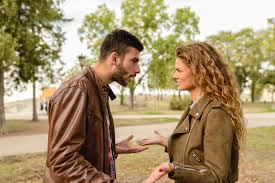 What is motivating this couple?
[Speaker Notes: https://pxhere.com/en/photo/1552621]
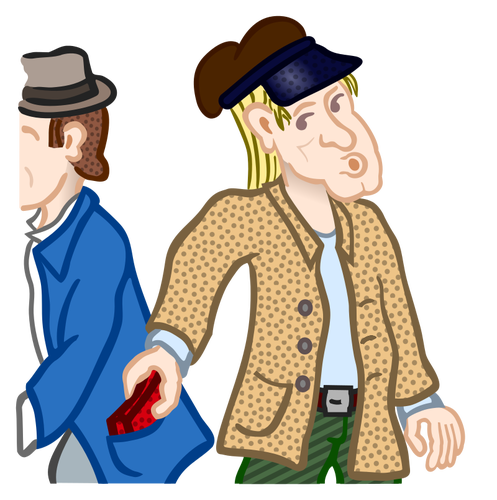 What do you see in this image?
[Speaker Notes: https://www.pngkey.com/maxpic/u2e6r5w7e6o0i1q8/]
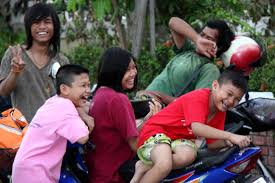 How do you think these people are feeling?
[Speaker Notes: https://pxhere.com/en/photo/852011]
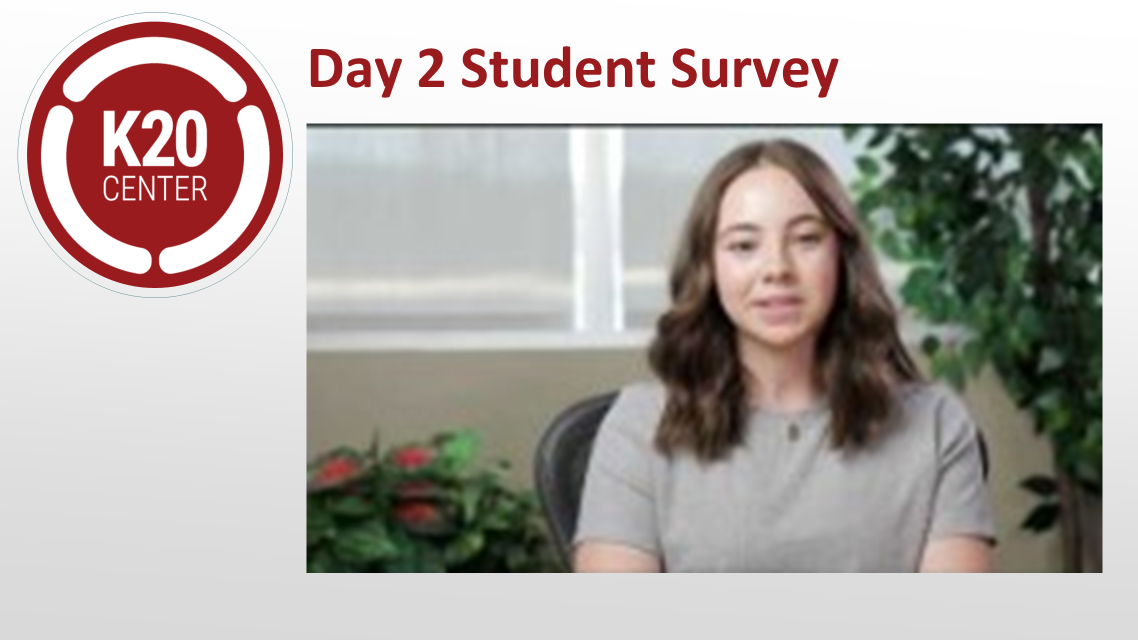 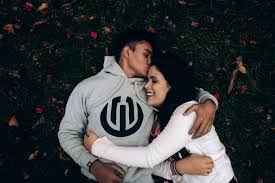 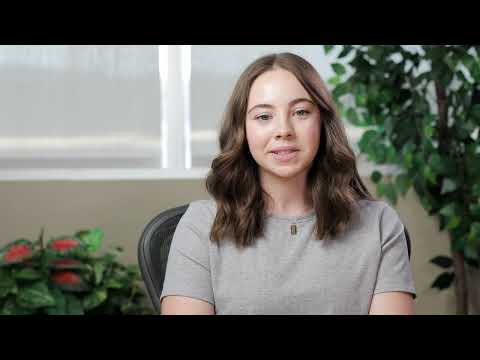 How do you think this couple is feeling?
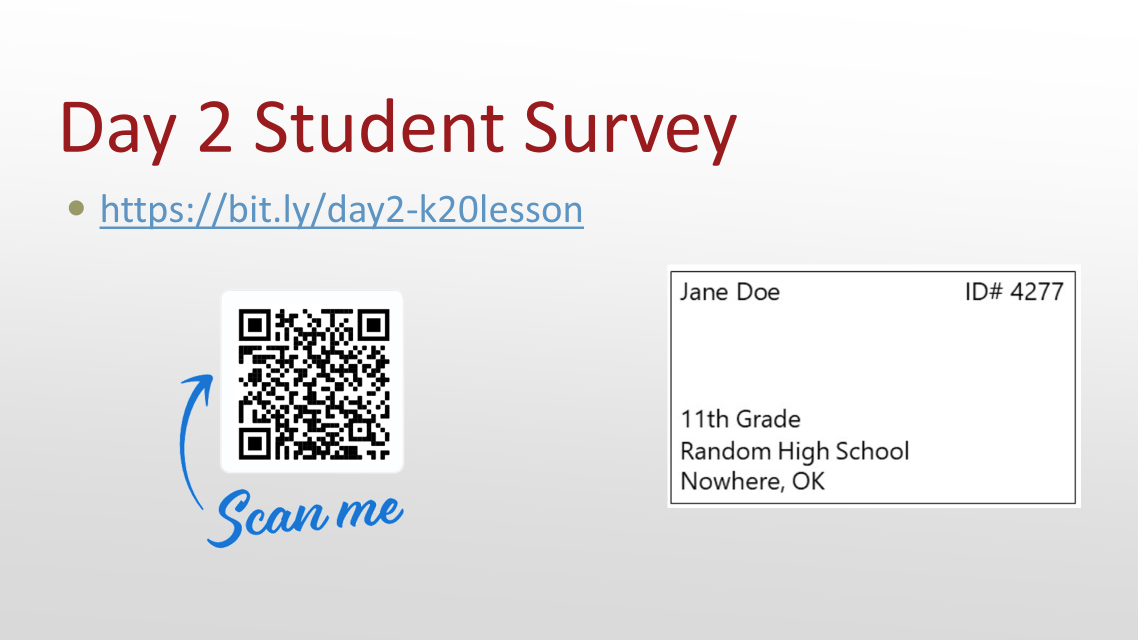 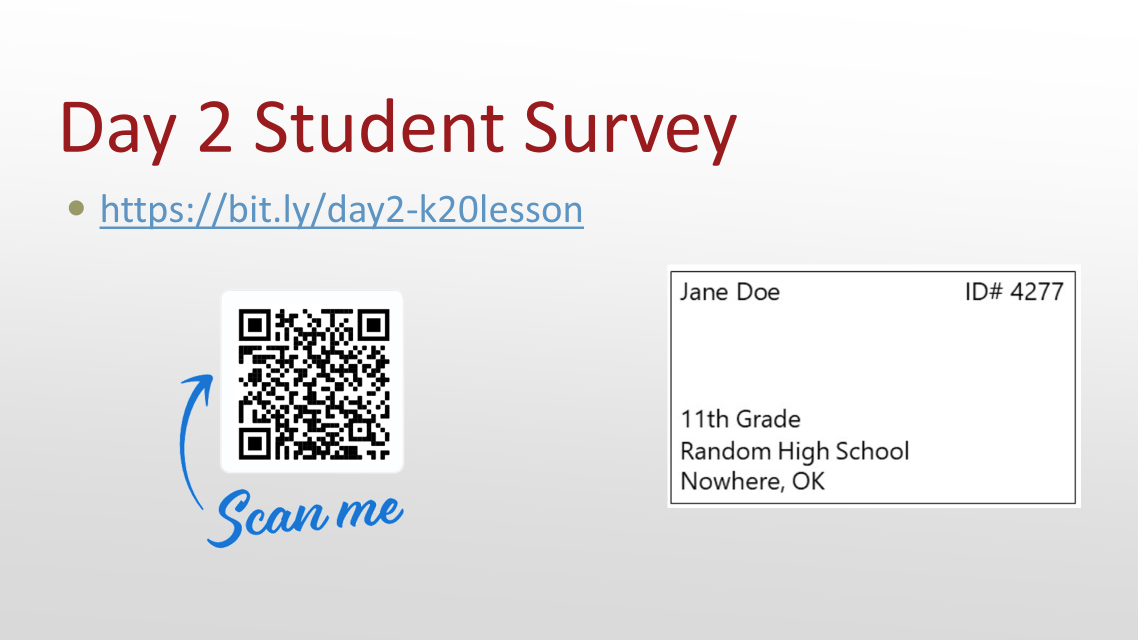